Load Lock Gun2 Status Update & (Revisionist?) History
Load lock gun worked very well in the Test Cave, with very good photocathode lifetime.

Once installed in CEBAF (7/07) the gun functioned well, but with very poor lifetime.

During the 9 months of Physics we used every opportunity to investigate what changed…

Vacuum
 Extractor gauge indicated vacuum OK, but what about small leak?
 Leak checking suffered from no HV RGA and noisy Prep RGA 
 Hi-potting HV ion pump eventually lead to FE pump
 HV chamber received RGA and new pump => found vacuum OK
 New pump broke during bake out
 Vacuum work has not been straight-forward, however, appears OK

Laser retroreflection
 All measurements in Test Cave extracted the unused laser light
 This is not the case in CEBAF
 Very difficult to troubleshoot/fix with NEG tube and infrared laser

Primary job for the SAD is to understand and fix LLGUN2 problem.
6/12 – Virgin superlattice (SLSP-5246-1) + Verdi DC green laser installed
 QE ~1% @780nm and ~15% @ 532nm
 Verdi helps because the beam case be easily seen in a safe way

6/17 – Again, we tried to move the gun to see a laser retroreflection
 Never a clean reflection from wafer, often a reflection from metal surface (NEG tube)
 Single NEG bellows constrains location/angle of HV chamber (and photocathode)
 Best effort alignment => lifetime still poor, with “mock up” of Test Cave
 Lifetime still low in 0.25-0.4 mA range w/ fiber laser
 Did not run w/ DC?  Decided not right direction…

6/19 – Replace NEG tube with vacuum windows
Gun side
 Take advantage of venting HV chamber, so replaced ion pump => goes well
 Able to visually inspect photocathode in/with electrodes => looks OK
 Added window
Valve side
 Take opportunity to add “diagnostics cross” w/ RGA => leaky issues, but finally OK
 Added window
Diagnosis
 RGA leak check => OK, no leaks found
 Visual alignment => clearly see laser window aperture is OK, although window hazy
 Laser alignment => first time to see reflected Verdi from photocathode => ~1 deg off
7/2 – Bake HV chamber so we can transfer pucks
Took opportunity to test integrity of HV support tube => OK, laser spot steady
HV chamber bakeout => goes very well

7/7 – Tested puck4 (bulk anodized wafer)
Very reproducible, laser spot reproduces

7/8 – Tested all 4 pucks
Put each in at 6 orientations, measured reflection at 3 locations
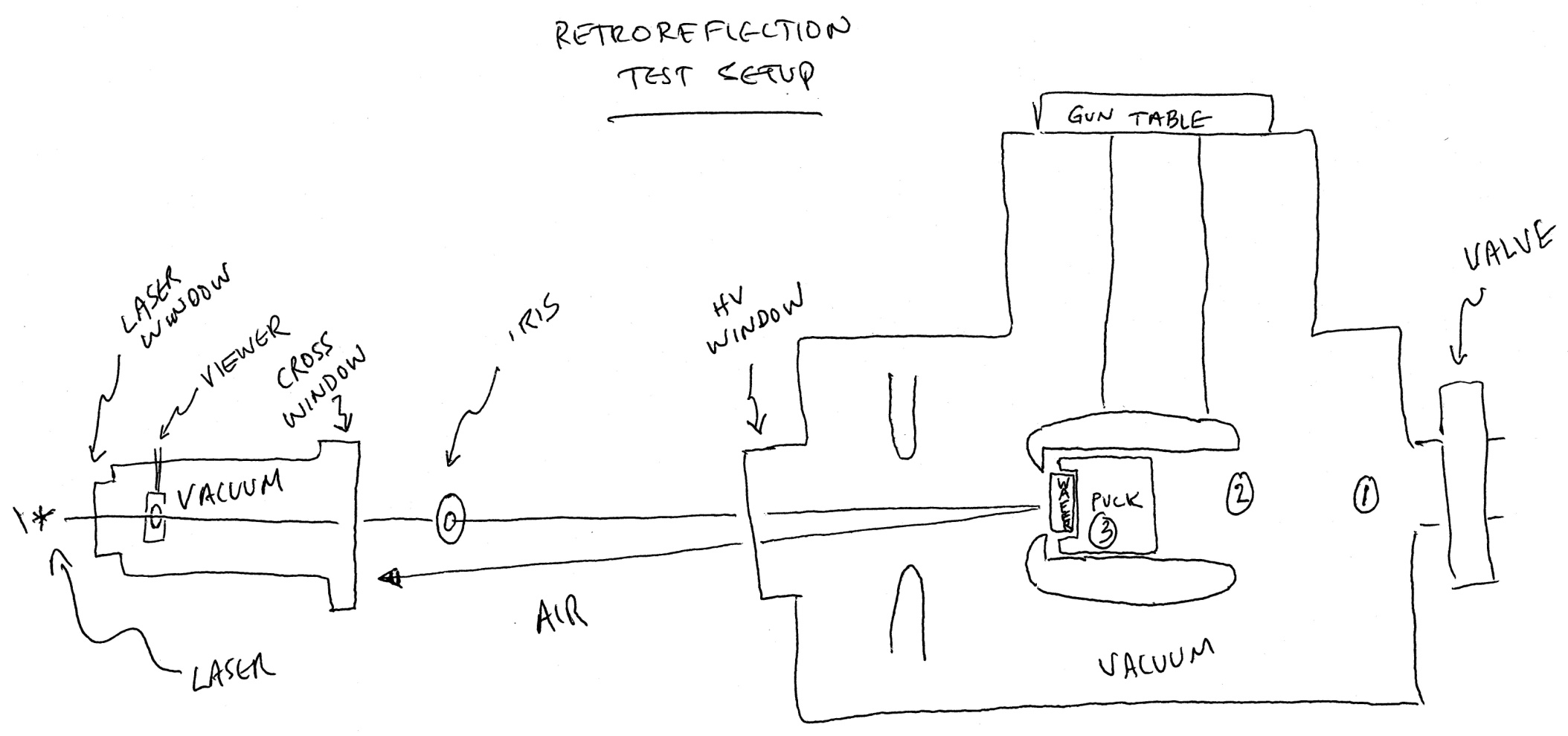 Puck 4
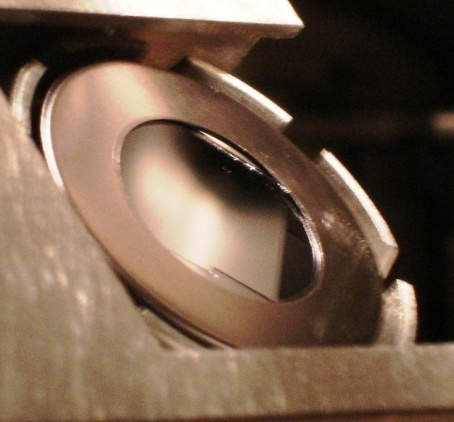 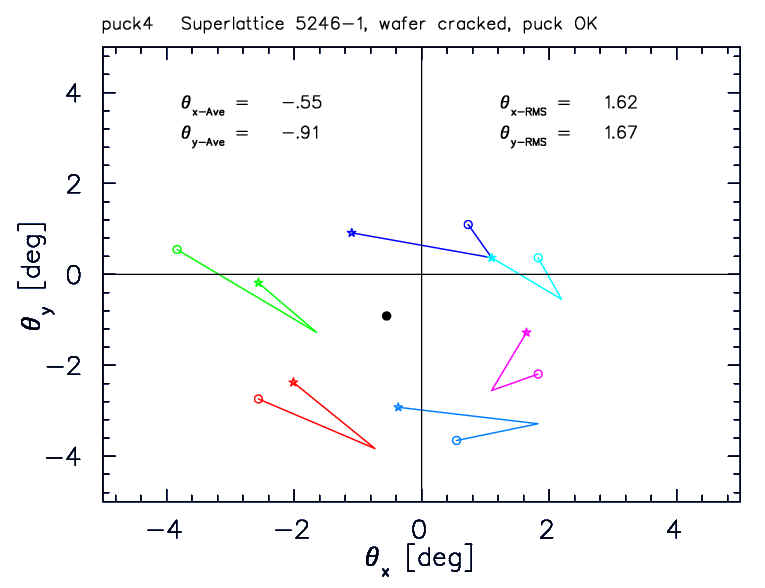 Puck 3
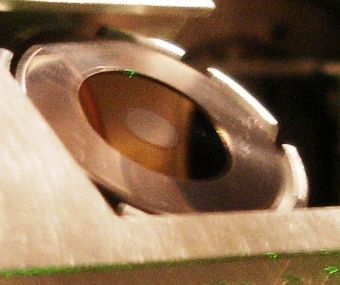 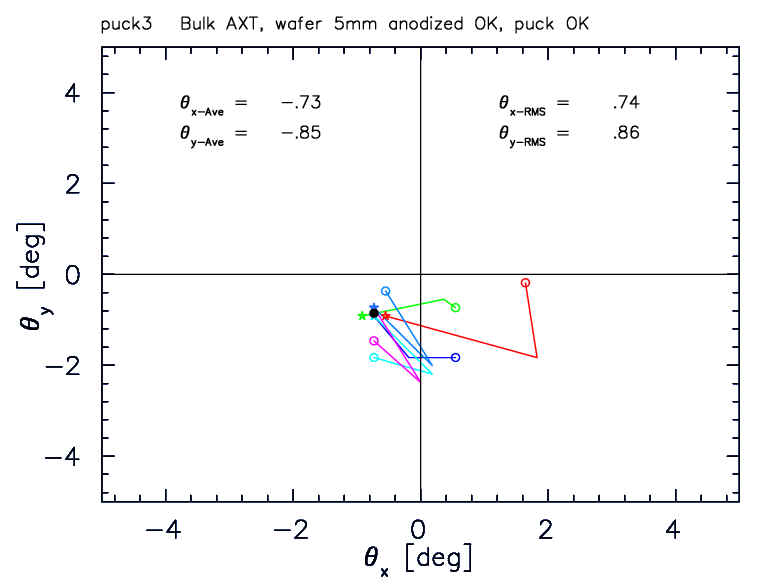 Puck 8
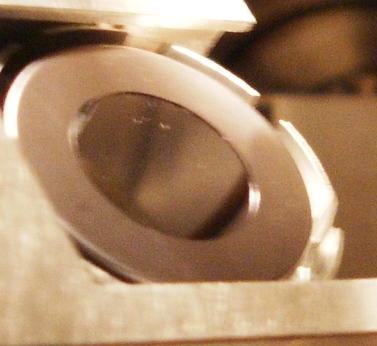 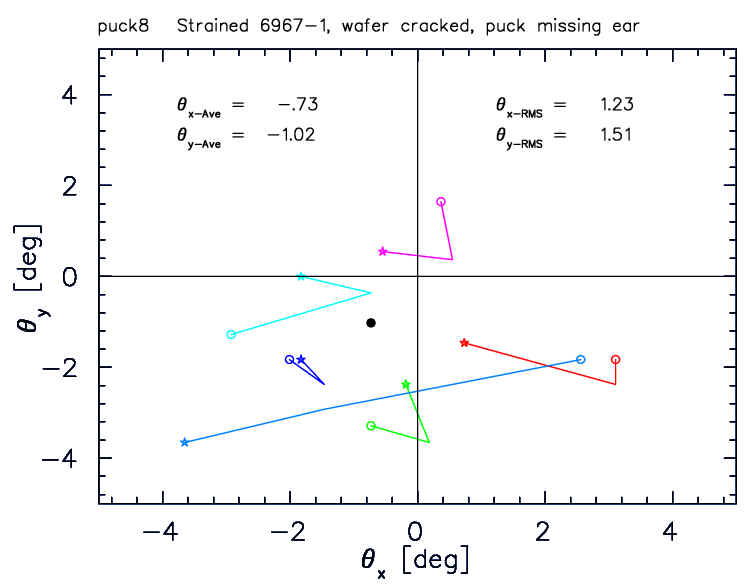 Test => cracked
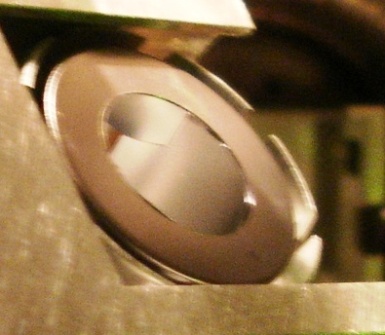 Puck 6
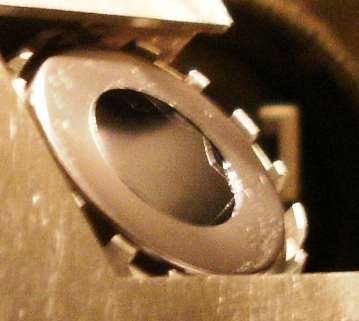 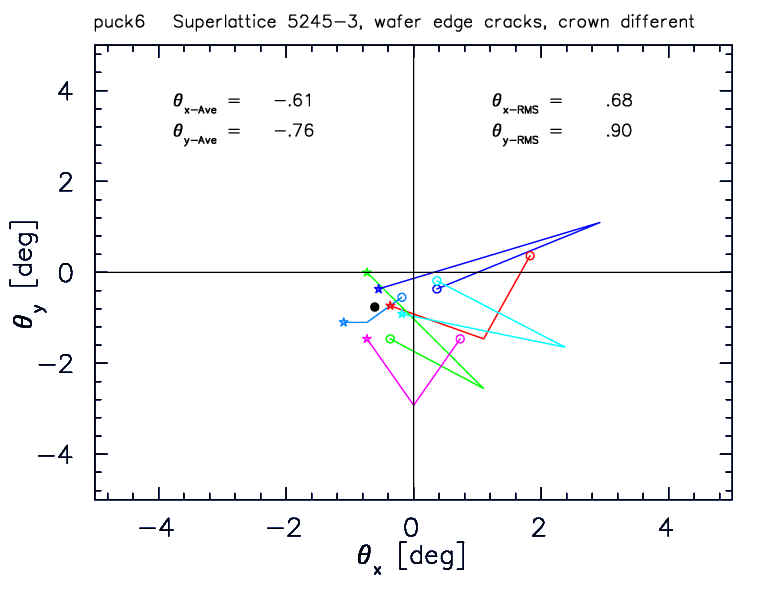 Retroreflection Summary
7/10 - To validate our conclusions, we’ll replace two BAD pucks with test pucks:
 One polished to a mirror surface (removes uncertainty of wafer mounting)
 One bulk mounted per “best practice”

Use “new” QA process (measure retroreflection from rotated puck or sample):
 Mirror reference ~0.05 deg
 Polished puck
	w/ lint free ~0.2 deg
	wo/ lint free ~0.1 deg
 Puck w/ wafer wo/ lint free ~0.2 deg
7/17 - What’s now & next (last?)…

 Complete puck transfer
 Verify alignment with QA’d pucks (mirror puck & wafer puck)
 If OK, set gun into final position
 Survey group measure position of gun & laser reference line
 Install new 2-bellows NEG tube (vent cross + HV + new pedestal)
 HV + NEG bakeout
 Survey group set solenoid on laser reference line, verify HV chamber still OK
 Recheck laser retroreflection vs. rotation
 If possible, make a photocathode, beam and check lifetime
 If OK, load 4 final pucks
 Pass out